Rosgenova klasifikácia, 2003
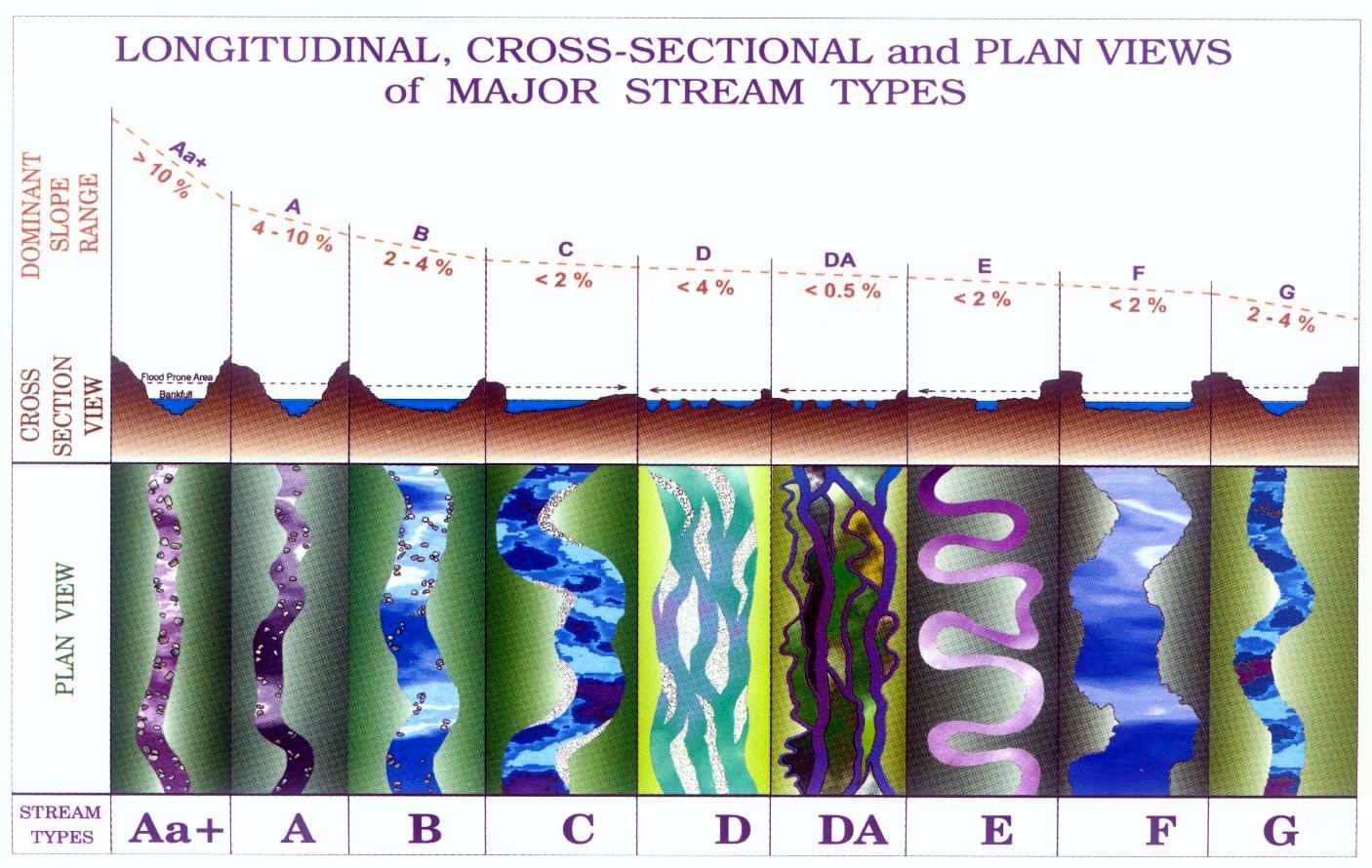 II. Vodný tok
Rosgenova klasifikácia
II. Vodný tok
Morfologický popis a príklady typov tokov: « priame koryto » A1,A5
sklon 4%-10%
koef. š/h < 12
koef. zarez.< 1,4
sin. < 1,2
sklon 4%-10%
koef. š/h < 12
koef. zarez.< 1,4
sinuozita < 1,2
II. Vodný tok
Rosgenova klasifikácia
II. Vodný tok
Morfologický popis a príklady typov tokov: « kľukaté koryto » B1,B6
sklon 2%-4%
koef. š/h > 12
koef. zarez. 1,4 -2,2
sinuozita > 1,2
sklon 2%-4%
koef. š/h > 12
koef. zarez. 1,4 -2,2
sinuozita > 1,2
II. Vodný tok
Rosgenova klasifikácia
II. Vodný tok
Morfologický popis a príklady typov tokov: « meandrové koryto » C1,C5
sklon < 2%
koef. š/h > 12
koef. zarez. > 2,2
sinuozita > 1,2
sklon < 2%
koef. š/h > 12
koef. zarez. > 2,2
sinuozita > 1,2
II. Vodný tok
Rosgenova klasifikácia
II. Vodný tok
Morfologický popis a príklady typov tokov: « rozvetvené korytá » D4,DA
sklon < 4%
koef. š/h  > 40
koef. zarez. NZ
sklon   < 0,5%
koef. š/h:    VAR
koef. zarez. NZ
sin.              VAR
II. Vodný tok
Rosgenova klasifikácia
II. Vodný tok
Morfologický popis a príklady typov tokov: E3
sklon < 2%
koef. š/h < 12
koef. zarez. > 2,2
sinuozita > 1,5
II. Vodný tok
Rosgenova klasifikácia
II. Vodný tok
Morfologický popis a príklady typov tokov: F
sklon   < 2%
koef. š/h: > 12 
koef. zarez. < 1,4
sin. > 1,2
sklon   < 2%
koef. š/h: > 12 
koef. zarez. < 1,4
sin. > 1,2
II. Vodný tok
Rosgenova klasifikácia
II. Vodný tok
Morfologický popis a príklady typov tokov: « nepravidelne meandrové koryto » G
sklon   < 4%
koef. š/h: < 12 
koef. zarez. < 1,4
sin. > 1,2
sklon   < 4%
koef. š/h: < 12 
koef. zarez. < 1,4
sin. > 1,2
II. Vodný tok